Easter in England (Пасха в Англии)
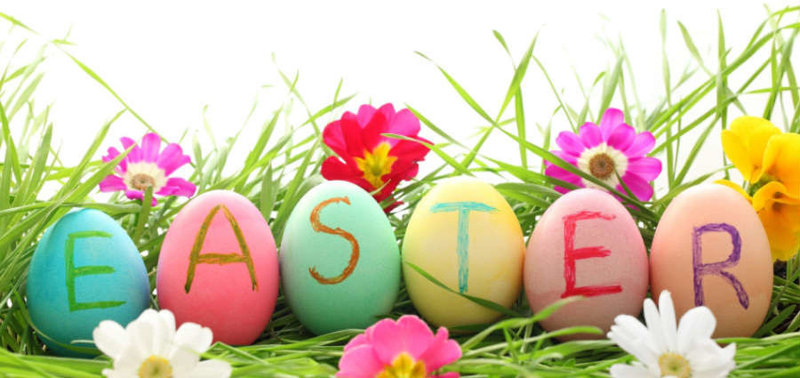 Symbols(символы)
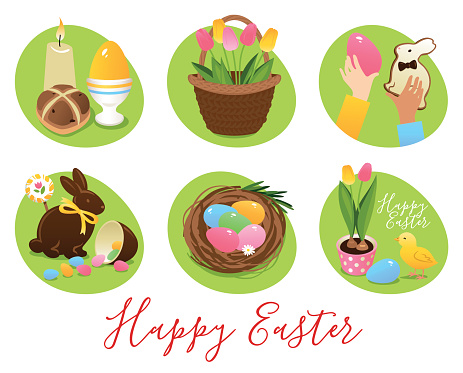 Easter Bunny (пасхальный кролик)
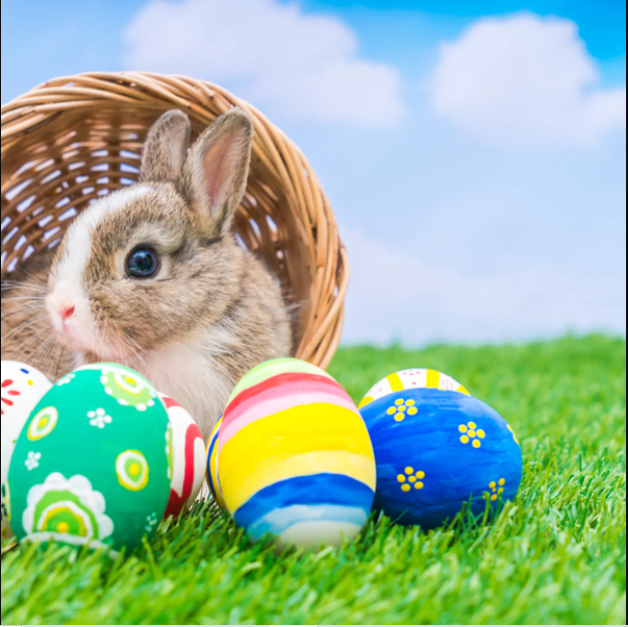 Easter egg (пасхальное яйцо)
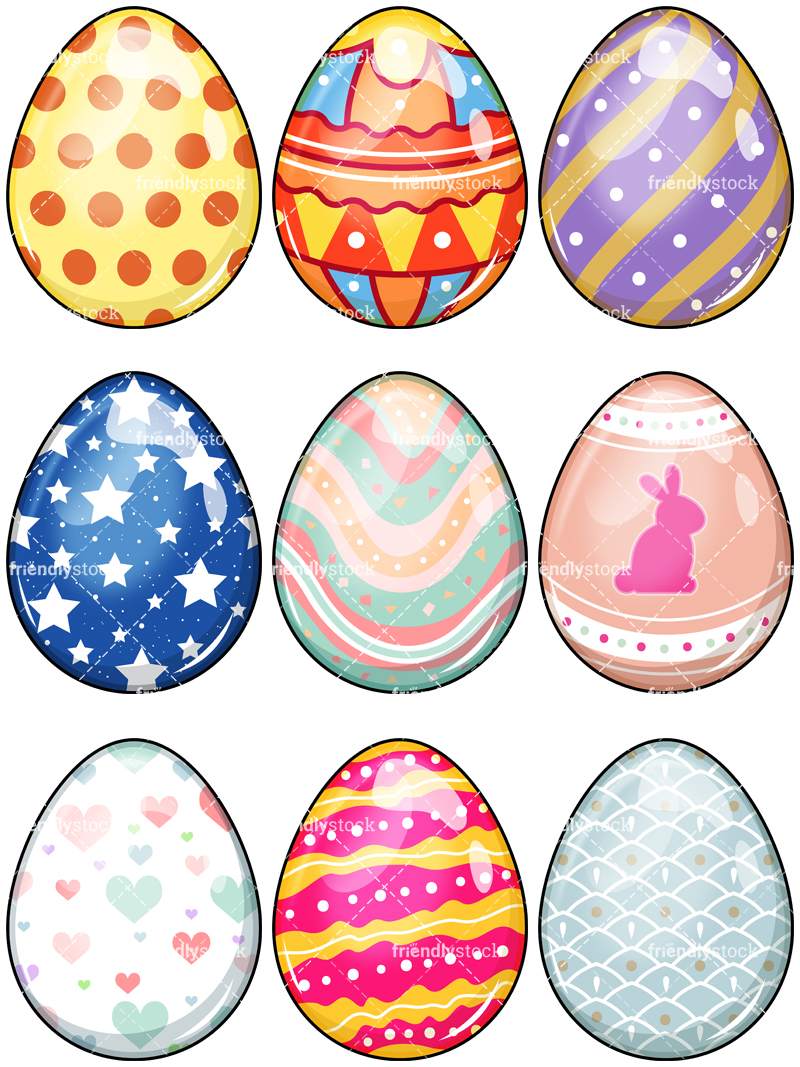 Hot Cross Bun (горячие крестовые булочки)
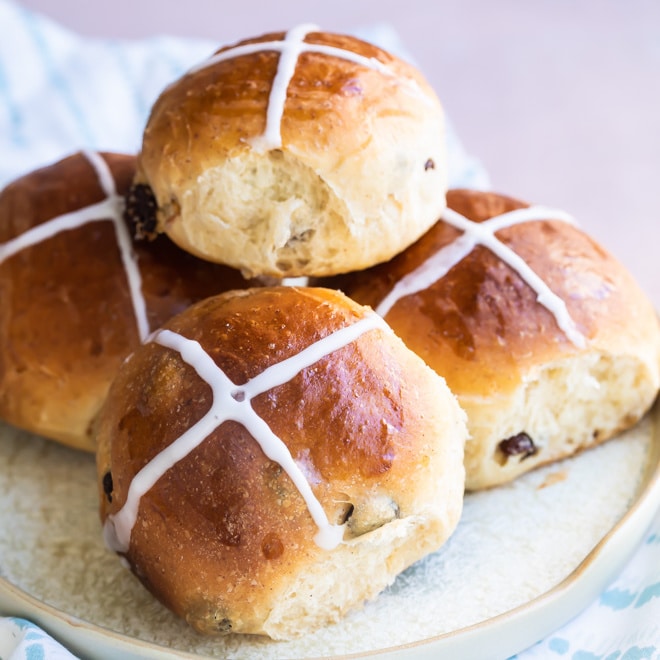 Jelly beans (конфетки желейное драже)
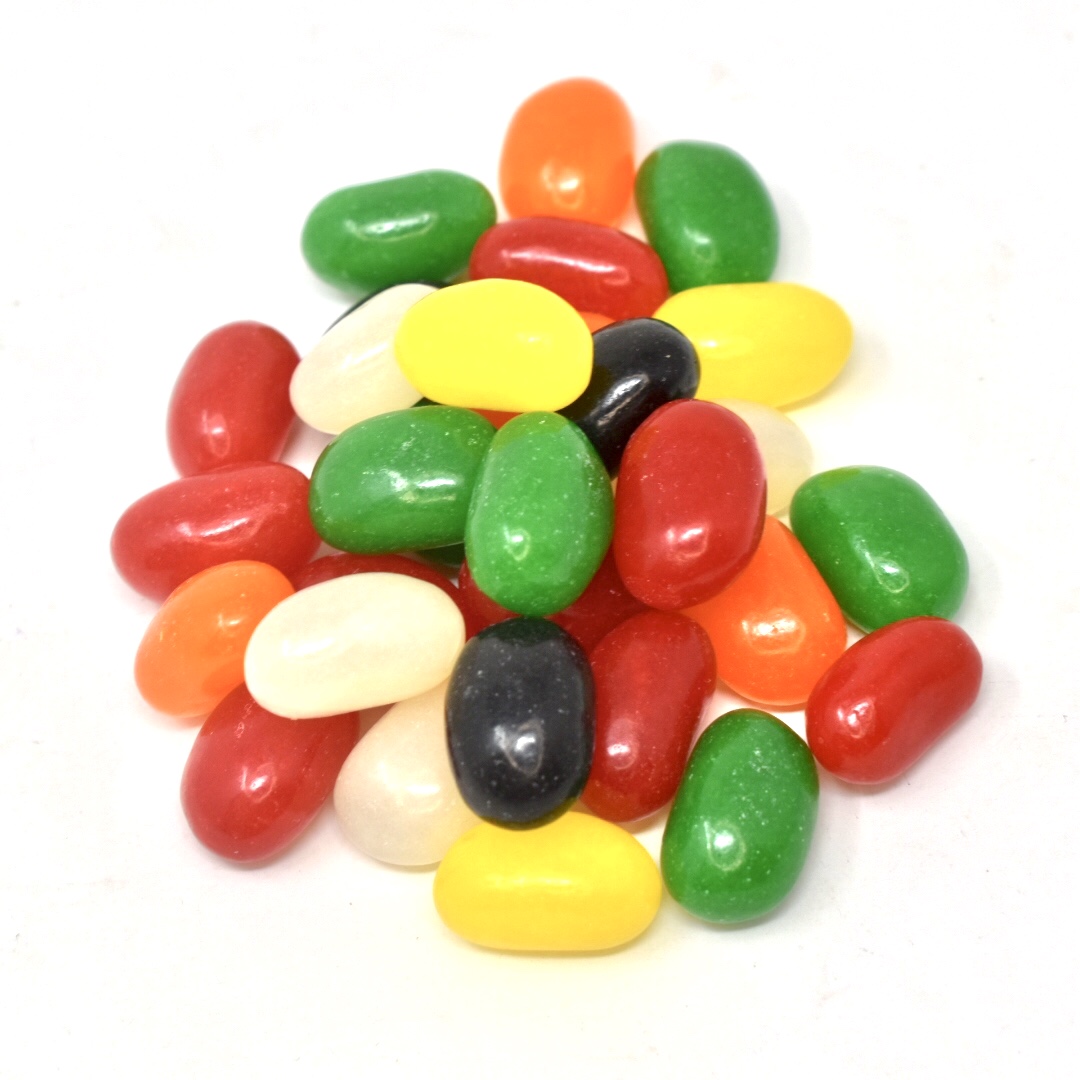 Chocolate eggs (шоколадные яйца)
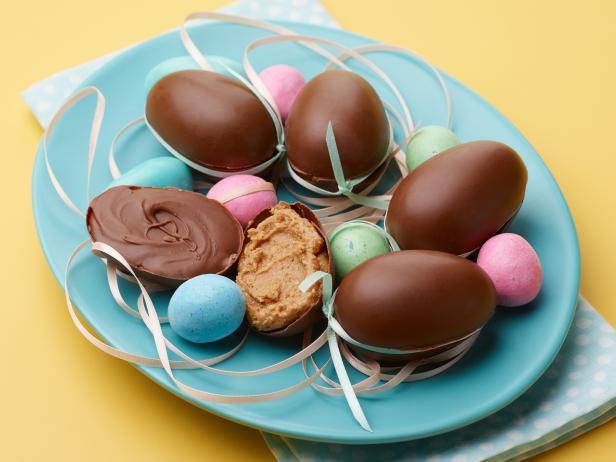 Tulips (тюльпаны)
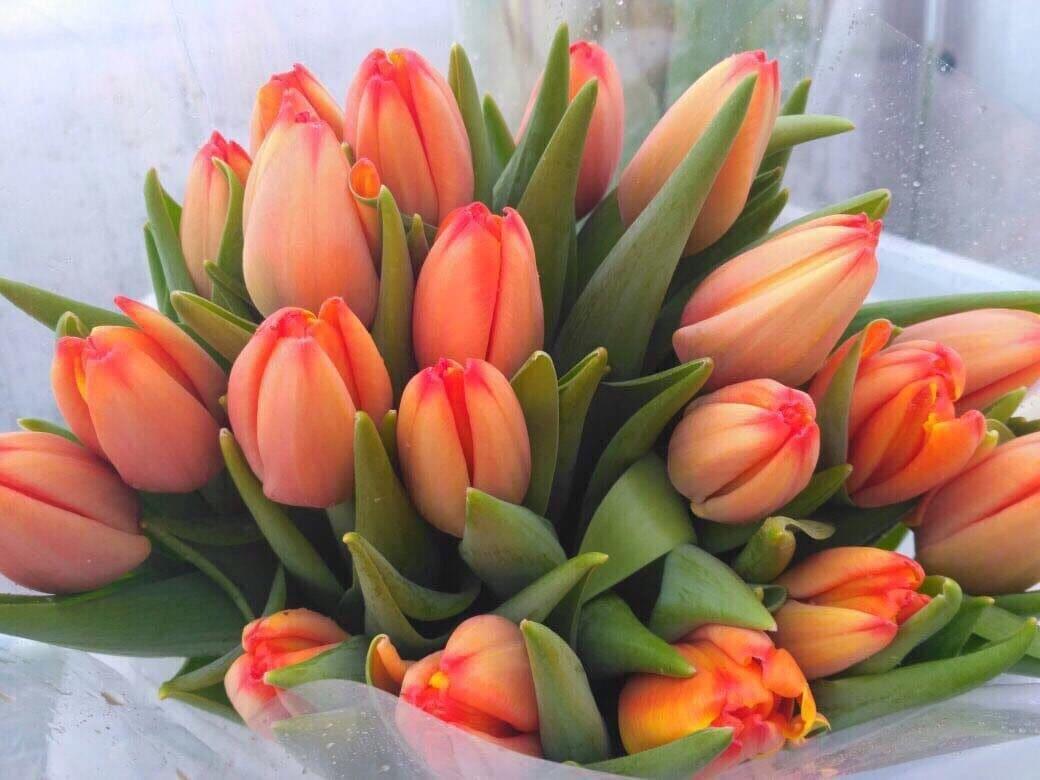 A lamb (ягненок)
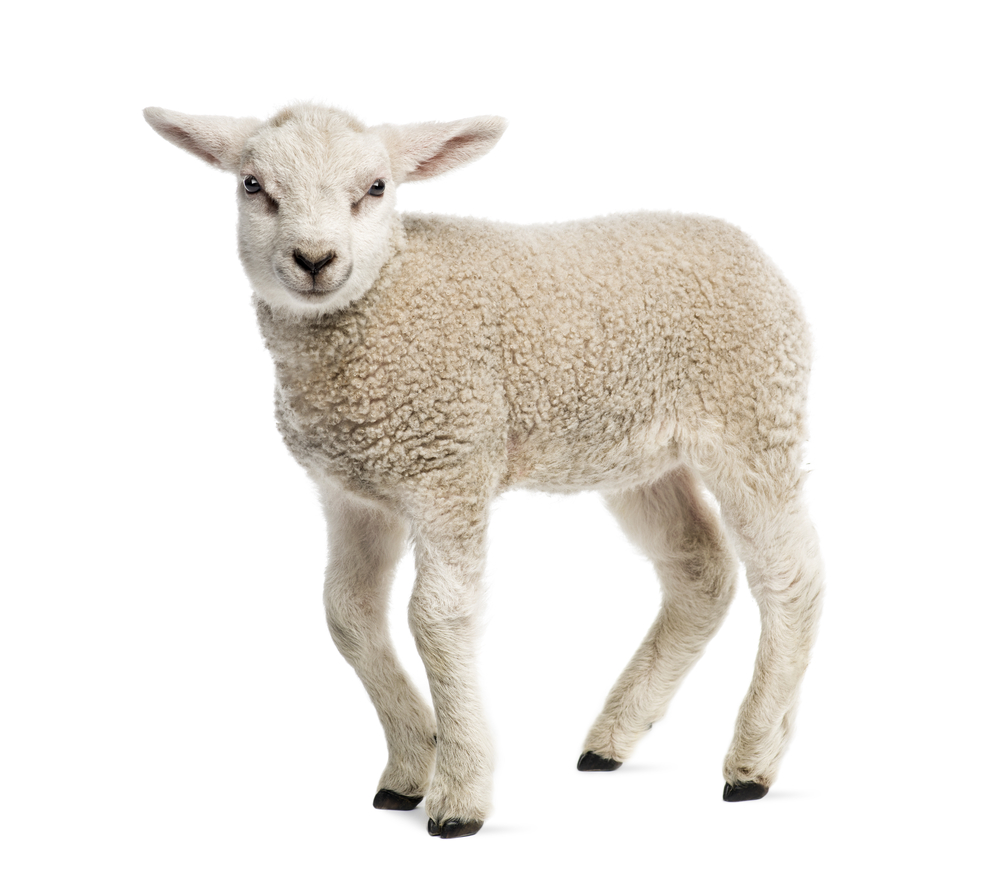 Vocabulary
To decorate-украшать
Egg hunt- охота за яйцами
Chick-цыпленок
Dyeing eggs-разукрашивание яиц
Colours- цвета
Basket- корзина
A candle- свеча
Church- церковь
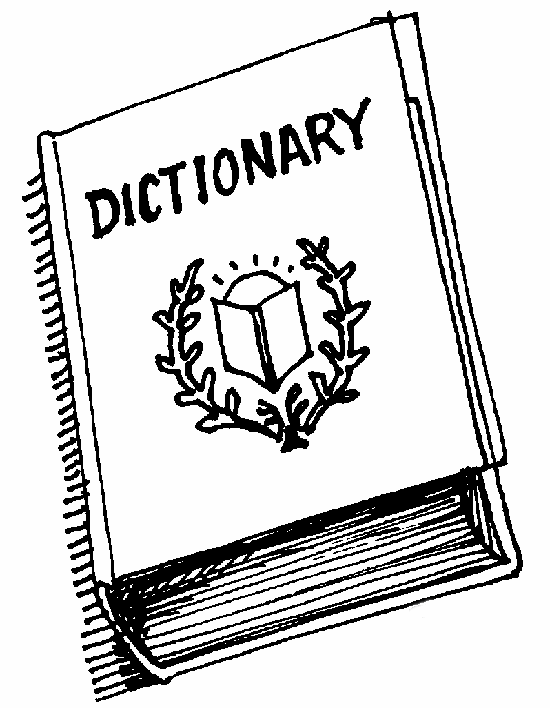 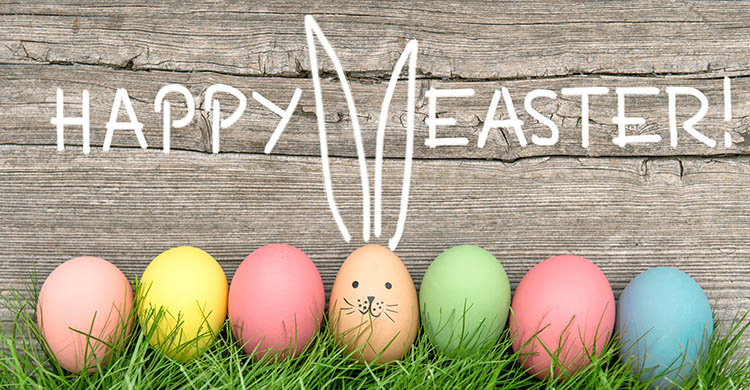